Chapter 1
Historical Introduction to the Elementary Particles
Introduction to the Elementary Particles
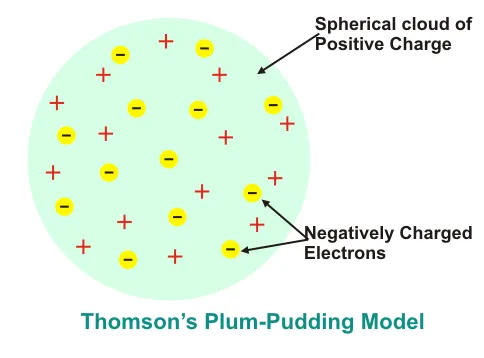 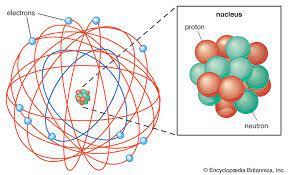 Introduction to Elementary Particles
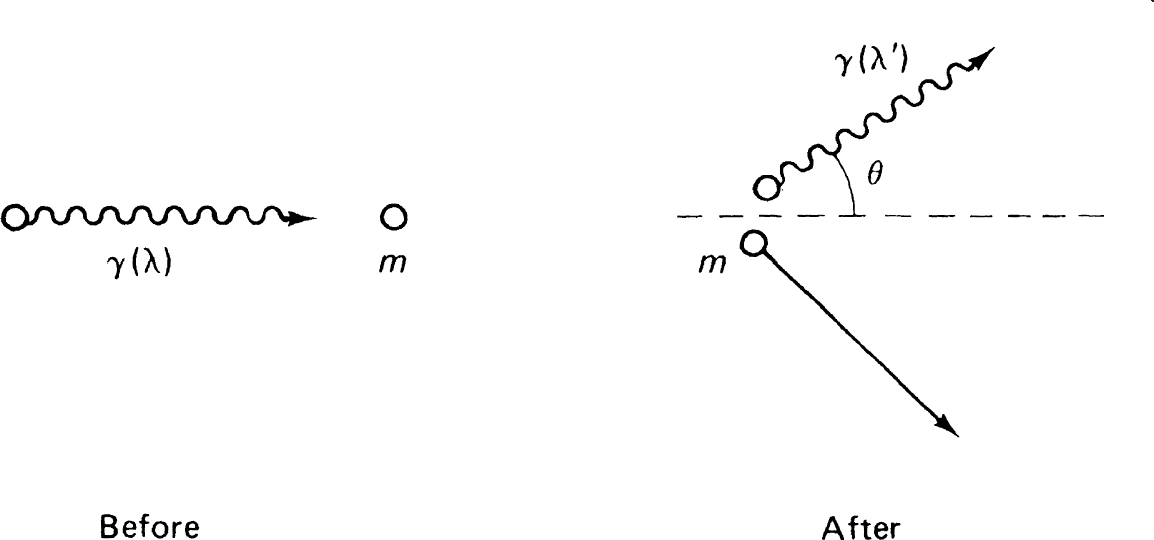 Introduction to the Elementary Particles
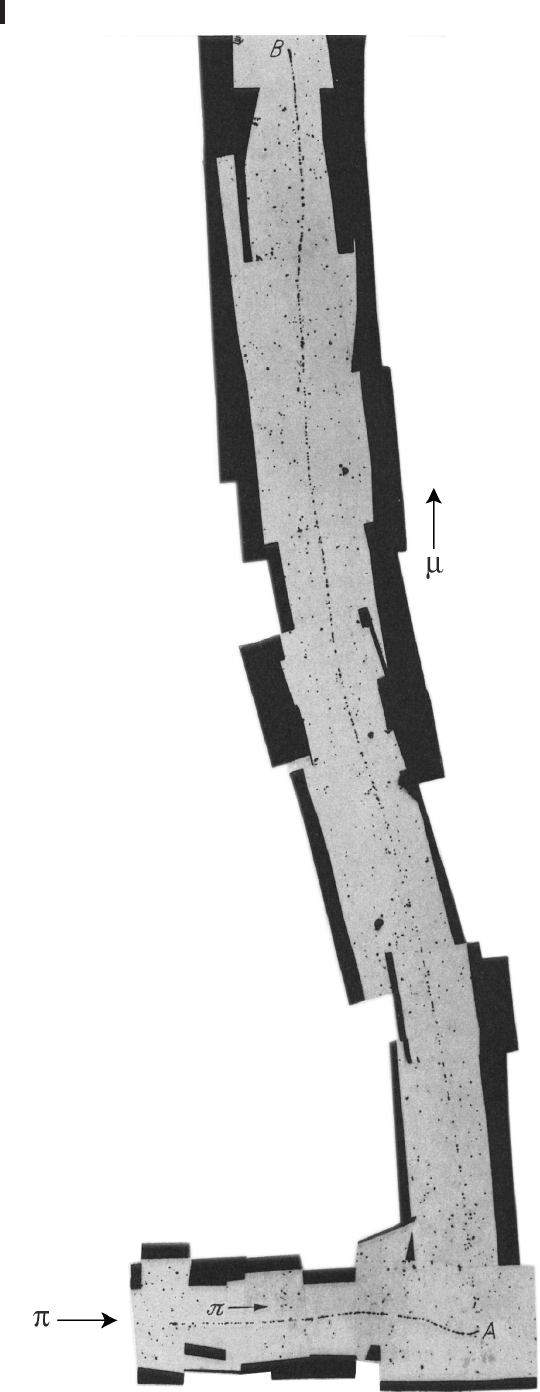 Introduction to Elementary Particles
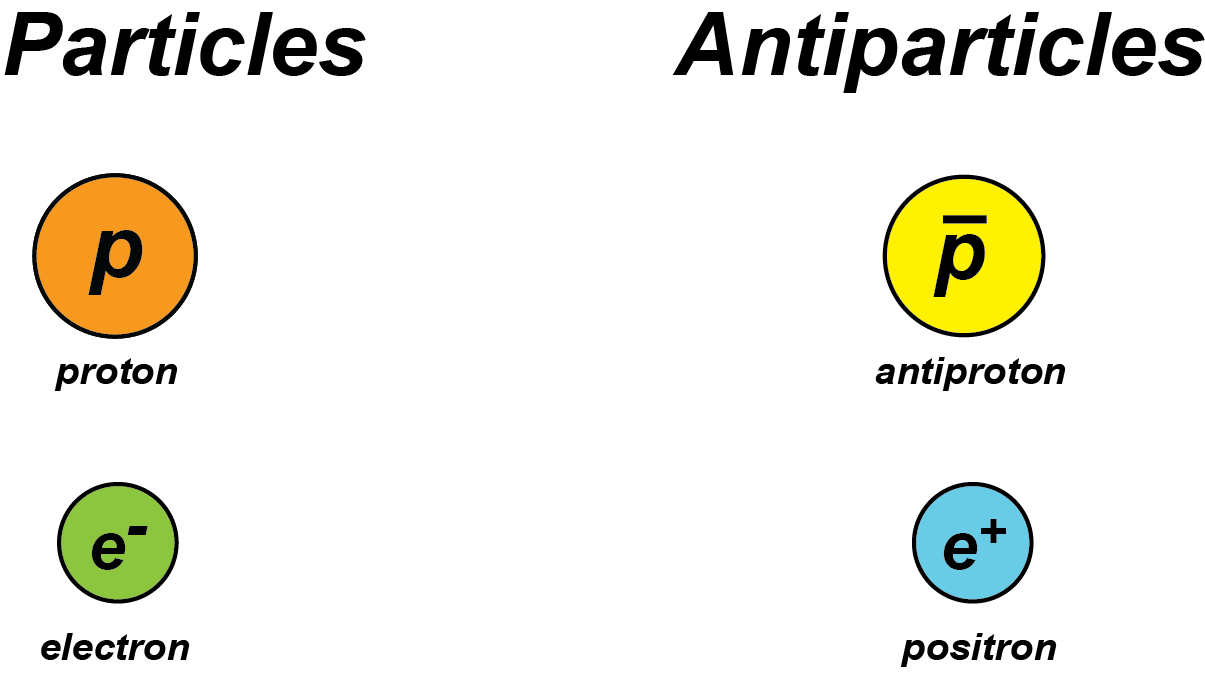 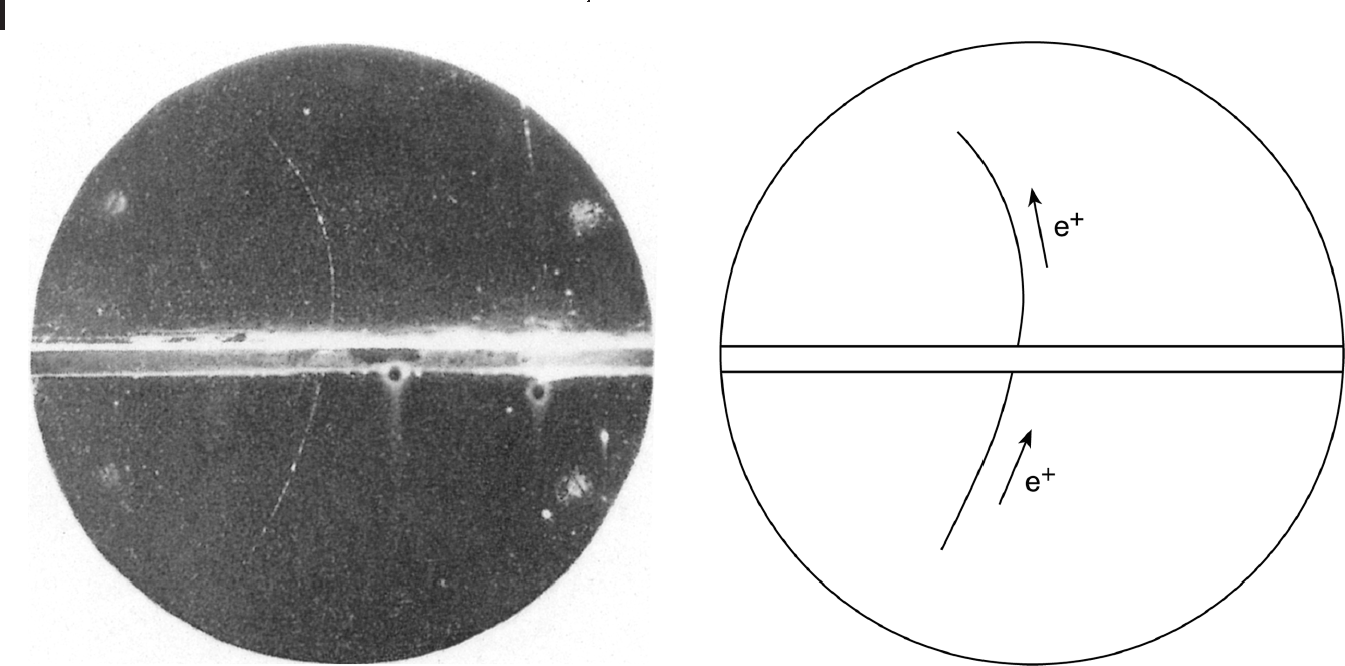 Discovery of the positron in a cloud chamber
Introduction to Elementary Particles
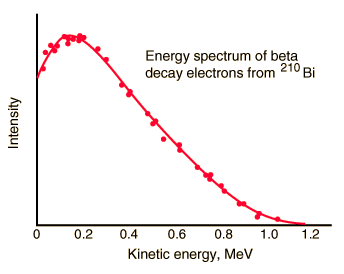 Introduction to Elementary Particles
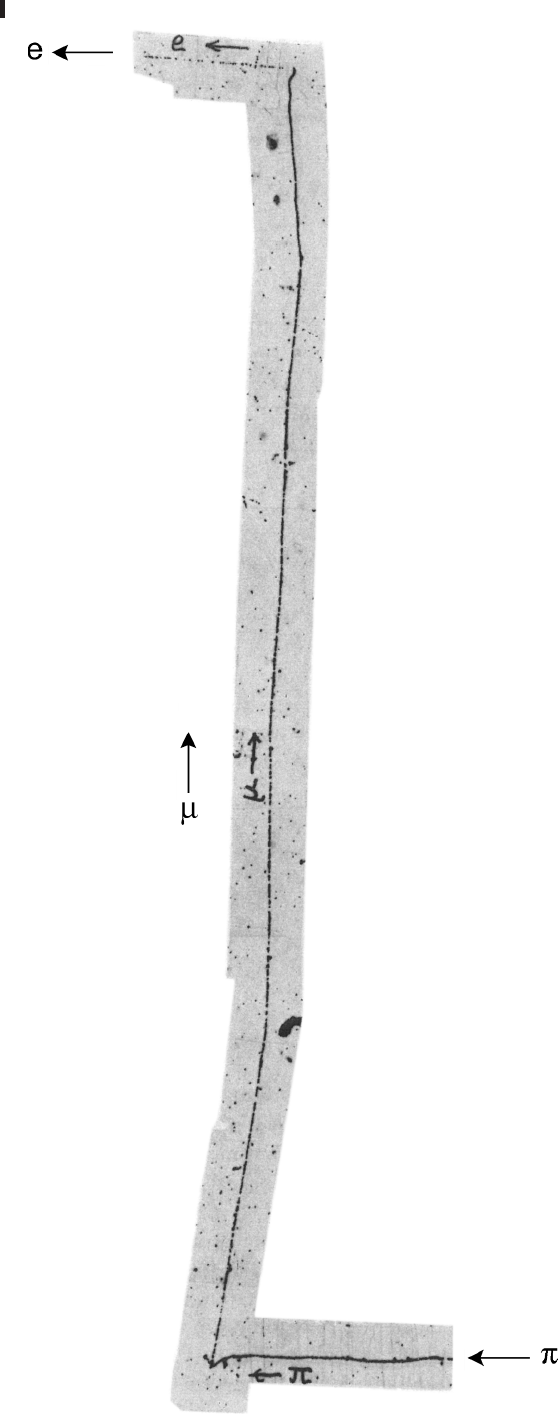 Introduction Elementary Particles
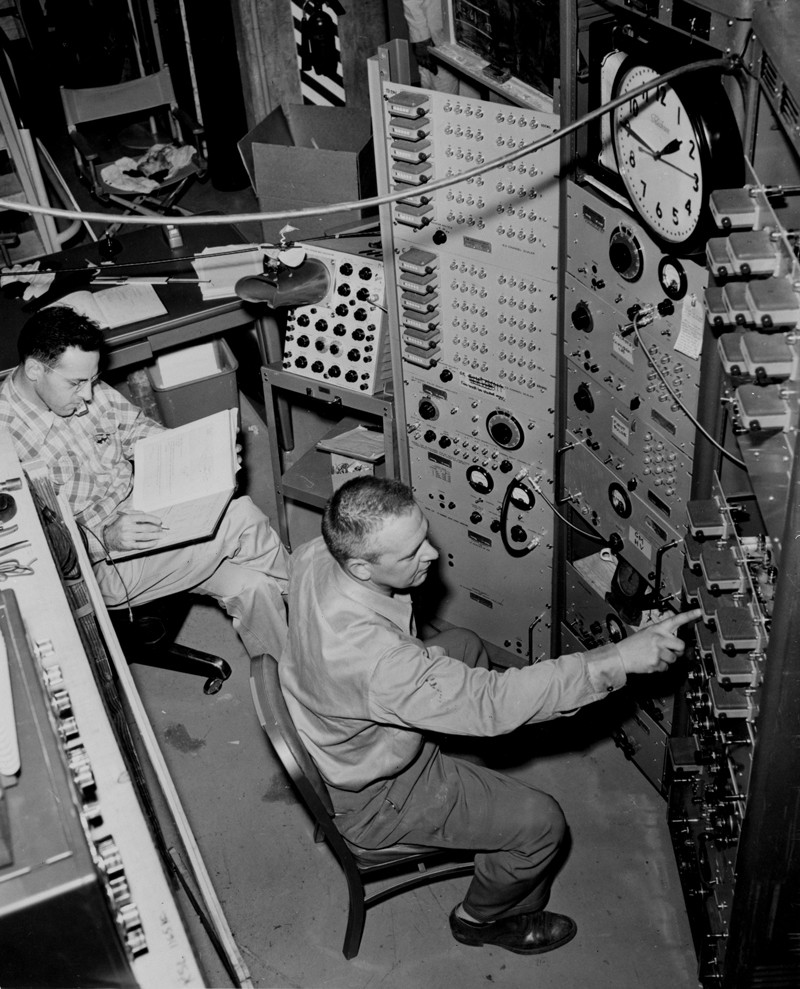 Introduction to Elementary Particles
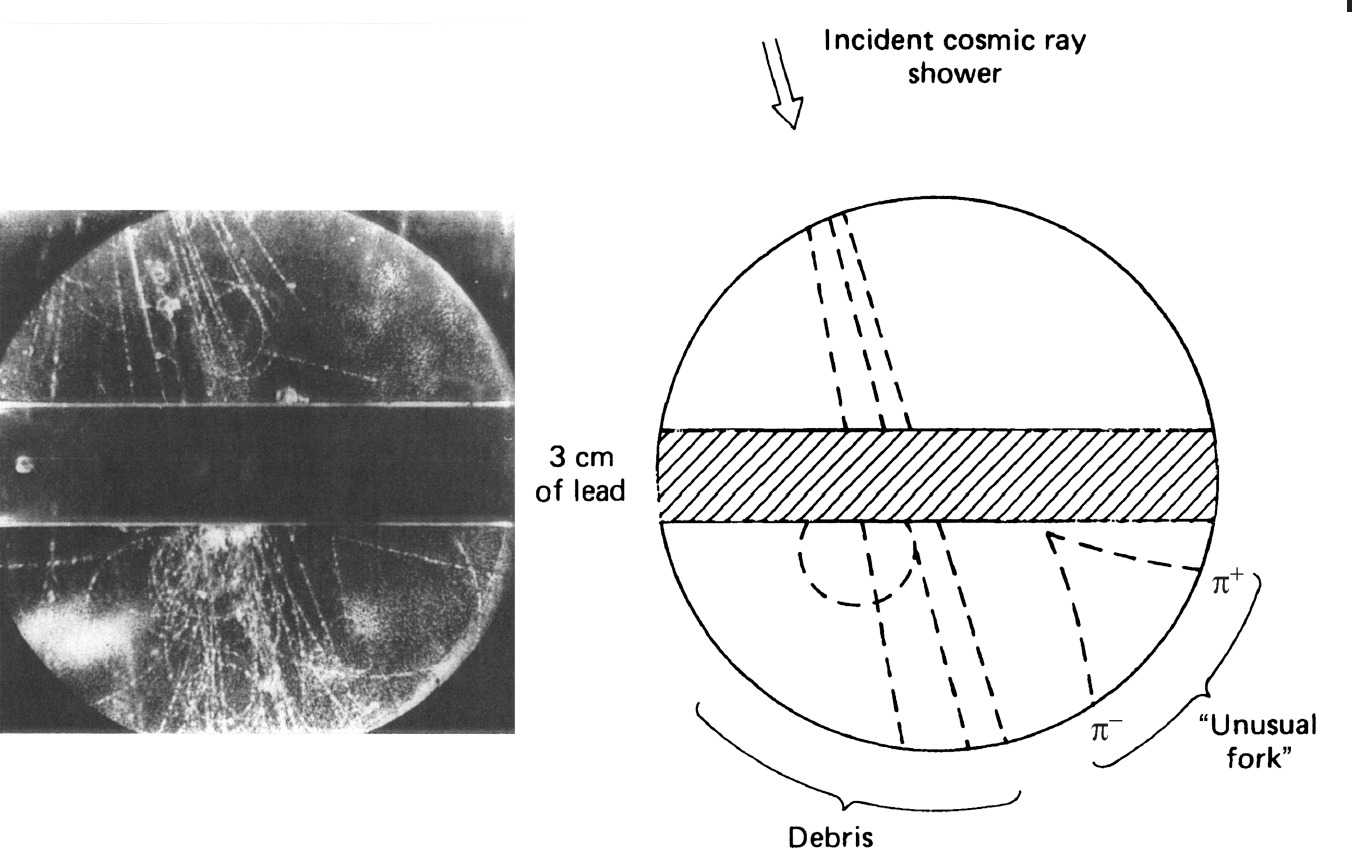 Introduction to Elementary Particles
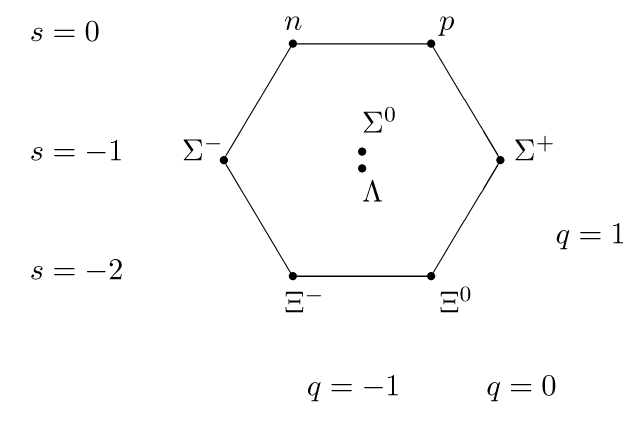 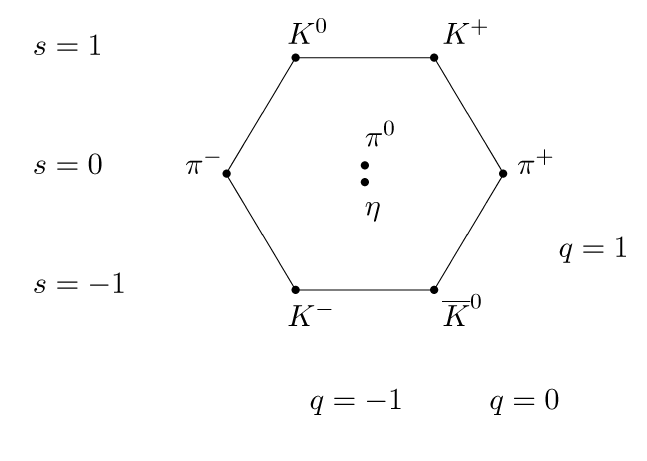 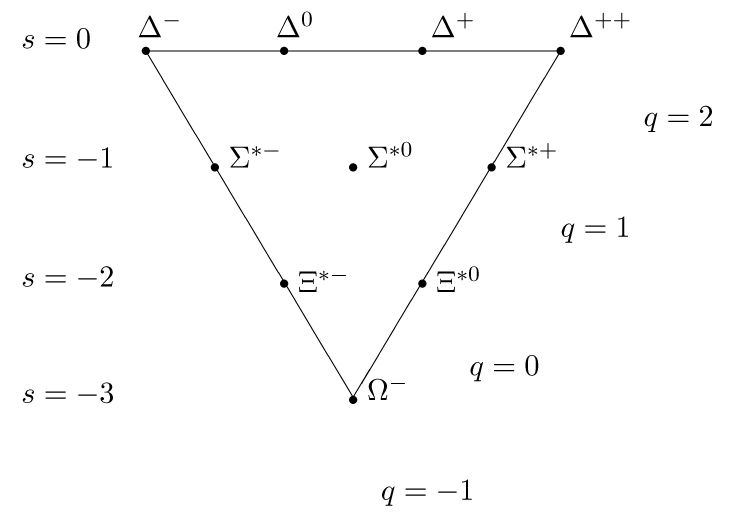 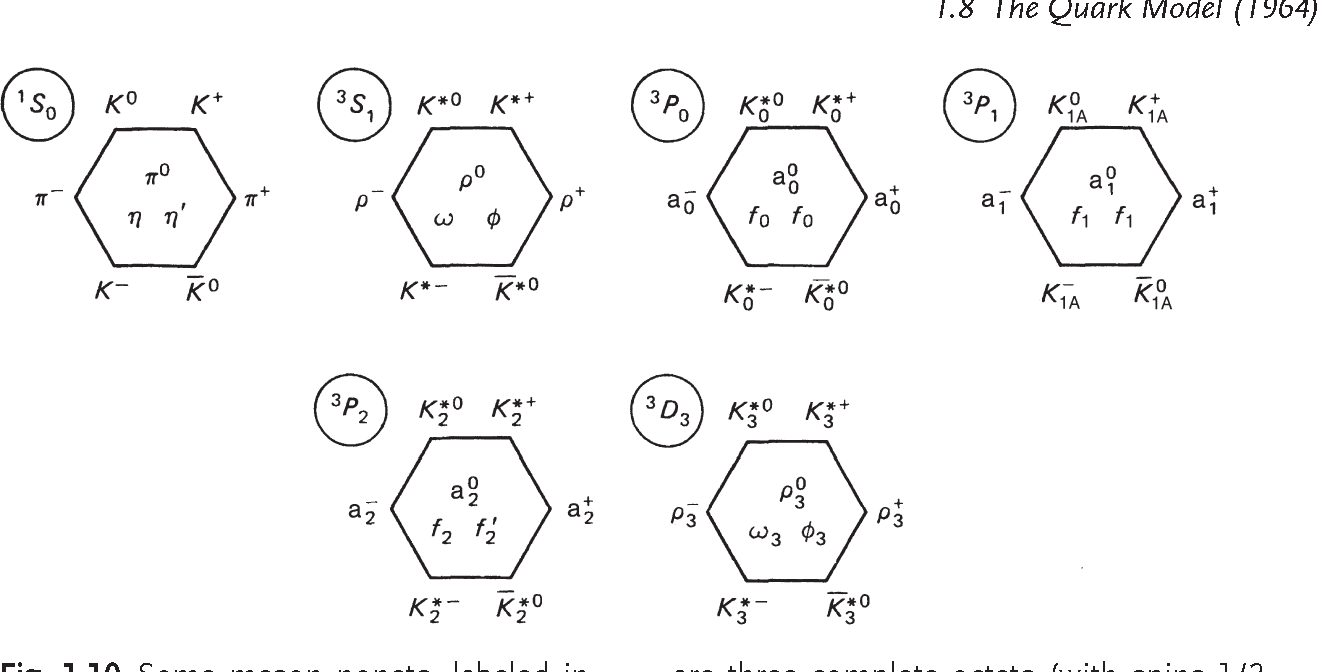 Introduction to Elementary Particles
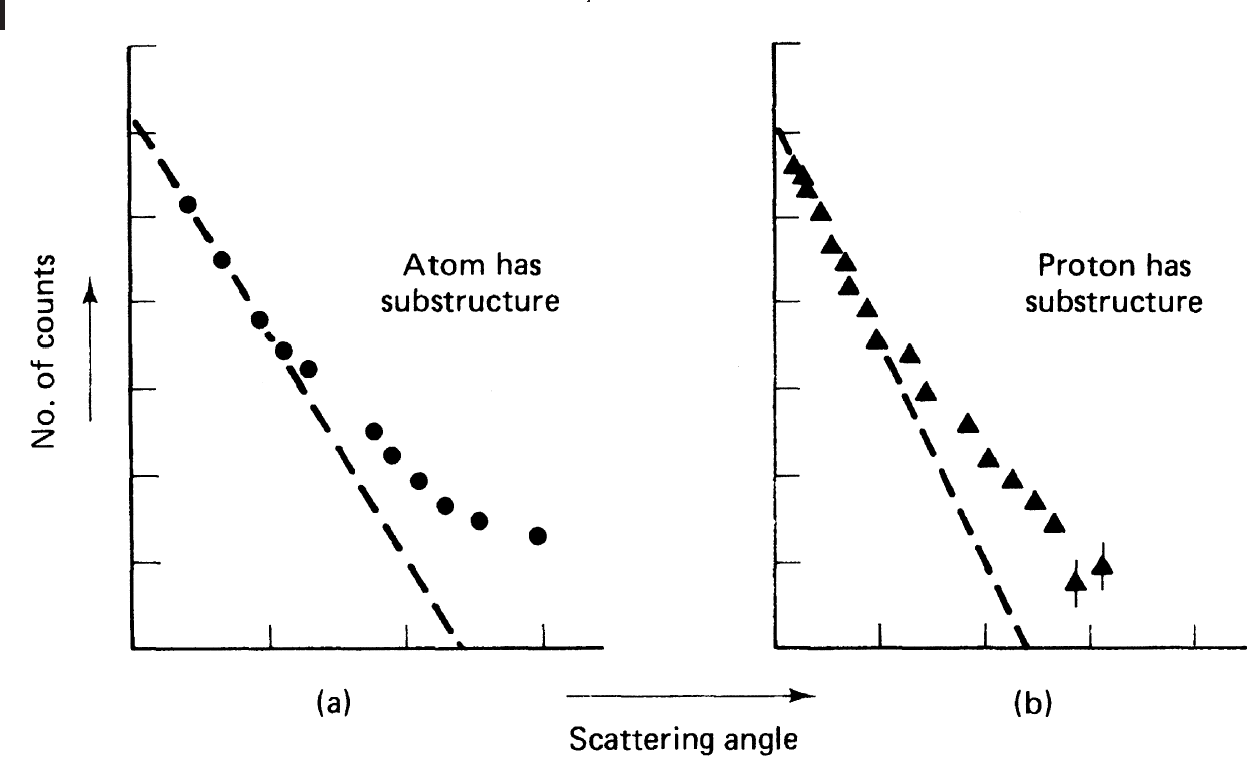 observed
observed
If no substructure is present
Introduction Elementary Particles
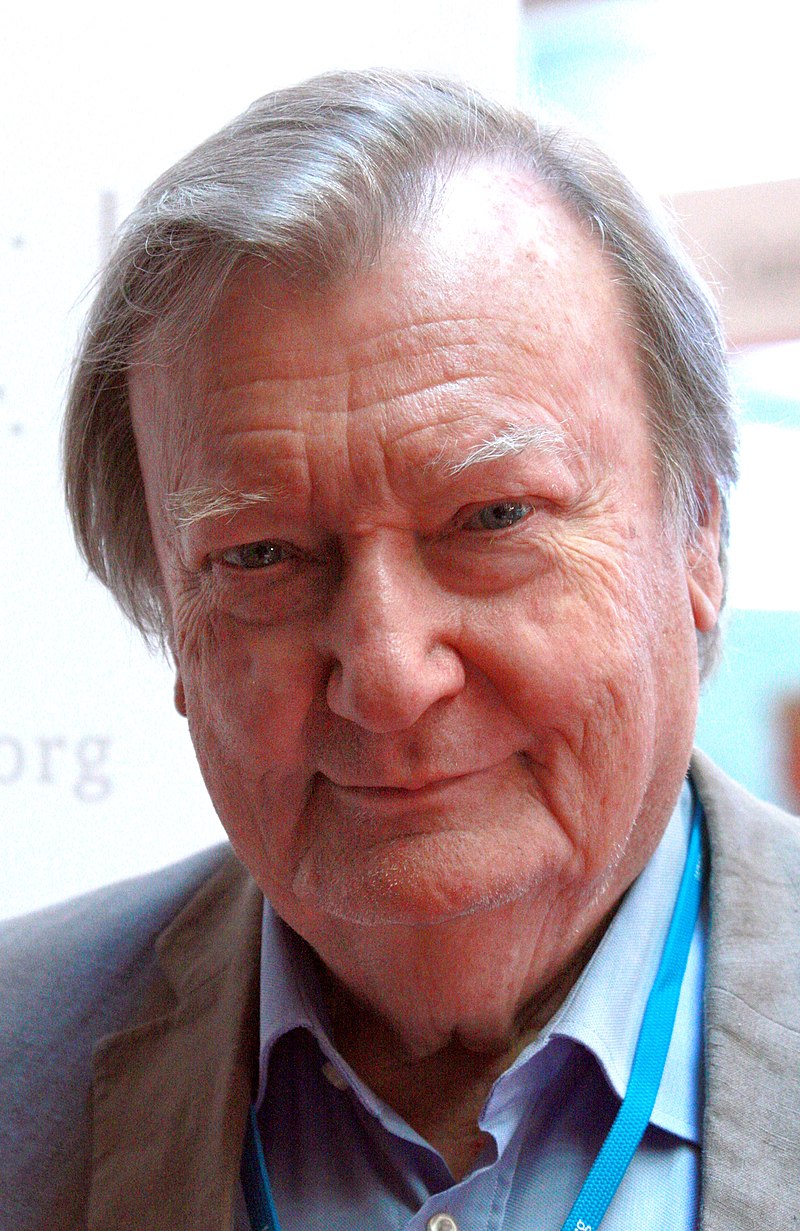 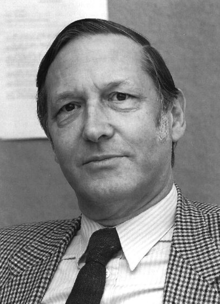 Simon van der Meer
Carlo Rubbia
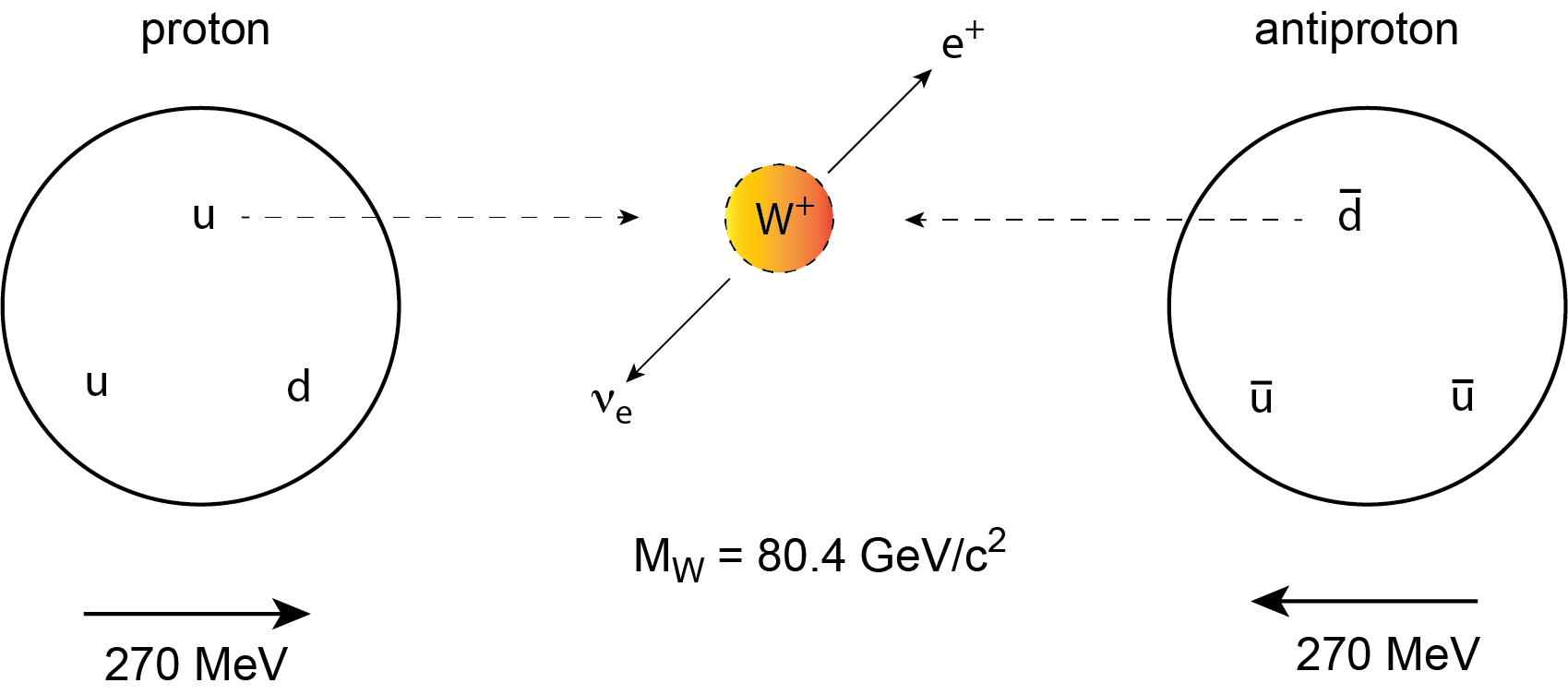